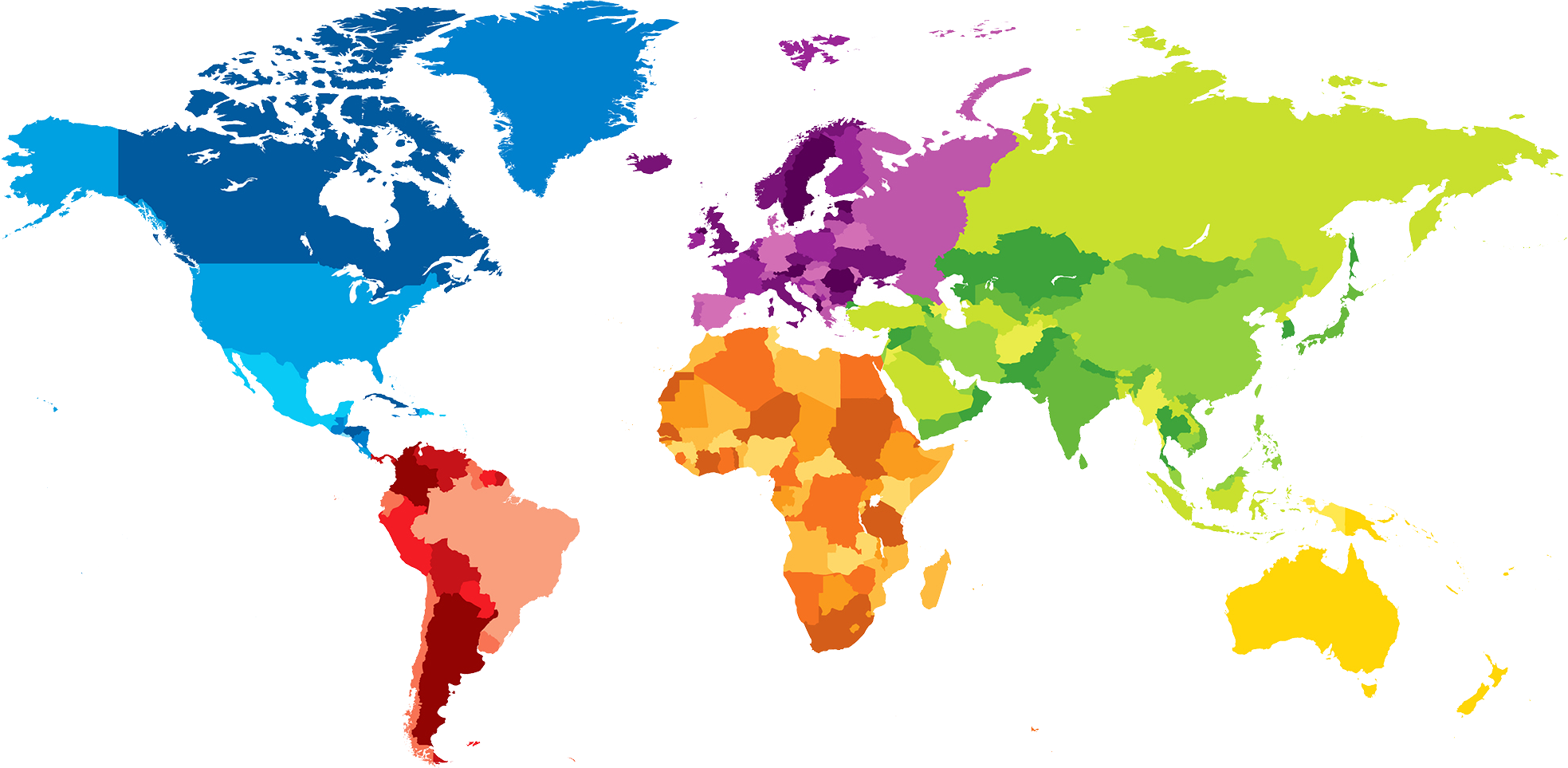 ENGLISH A2.1
UNIT 1 “WHERE ARE YOU FROM?”
SEPTEMBER 10TH
Andrea García García
OBJECTIVES
To use be and possessive adjectives in a conversation about people meeting for the first time.
To make statements/contractions with be; use possessive adjectives to describe oneself and others; ask and answer Wh-questions with be
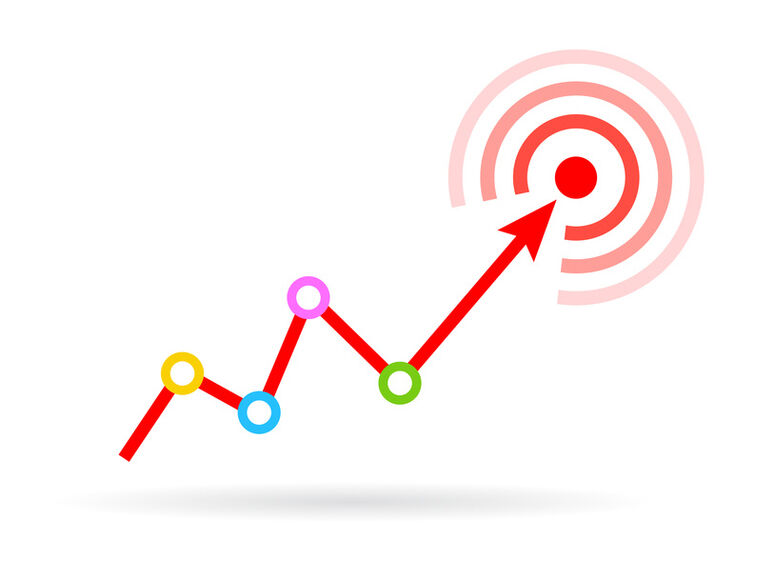 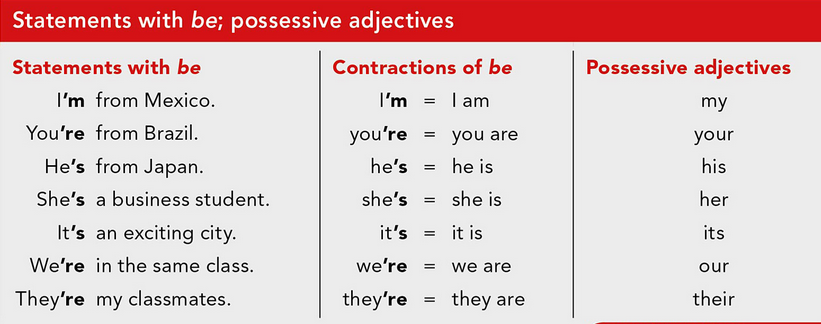 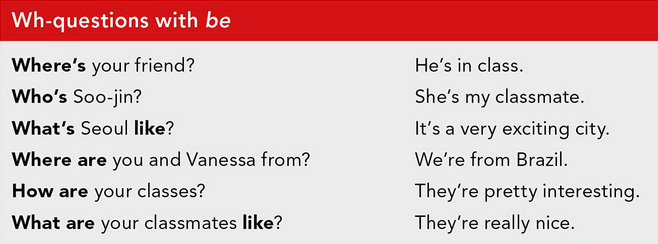 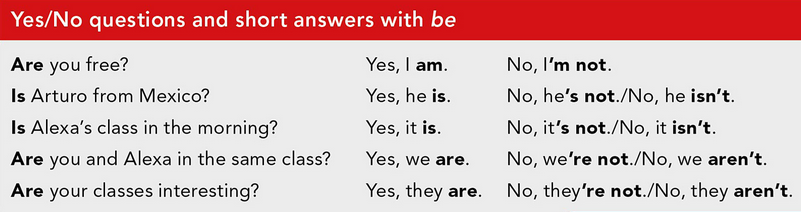 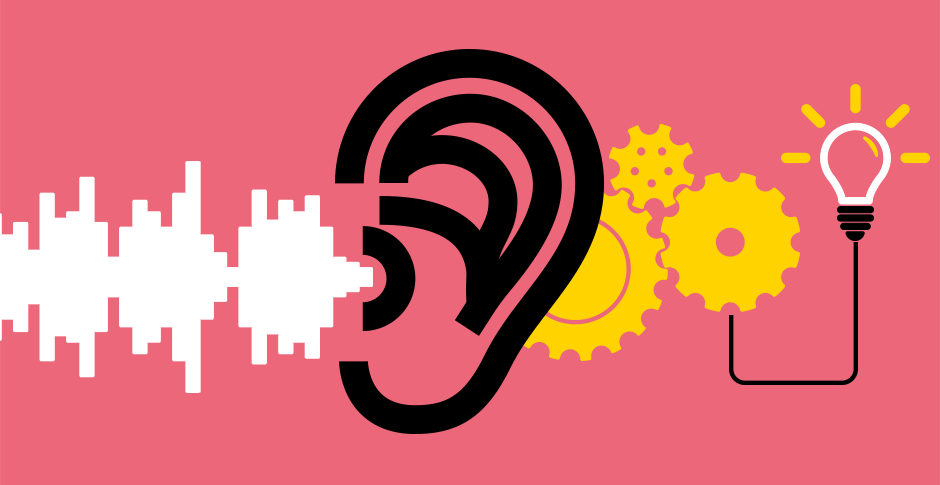 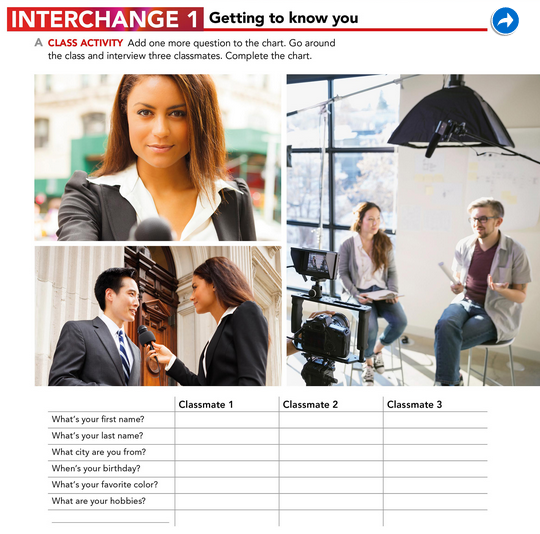 Jonathan
Garcia
Saltillo 
June 27th 
Blue 
Play baseball
Fernando 
Delgado
Saltillo 
November 16th
Red
Play soccer
Ilse
Carranza
Saltillo
October 4th
Pink
Dancing
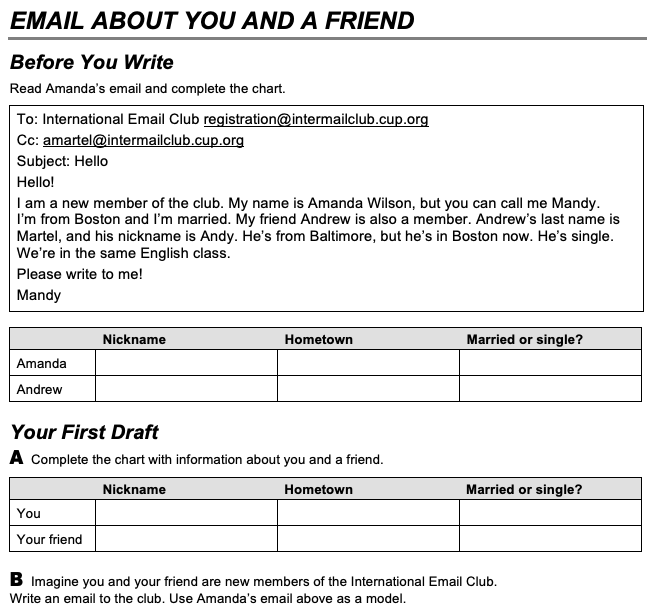 Mandy                   Boston                      Married
Andy                      Baltimore              Single
Andy                      Saltillo                        Single 
Mar                         Saltillo                      Single
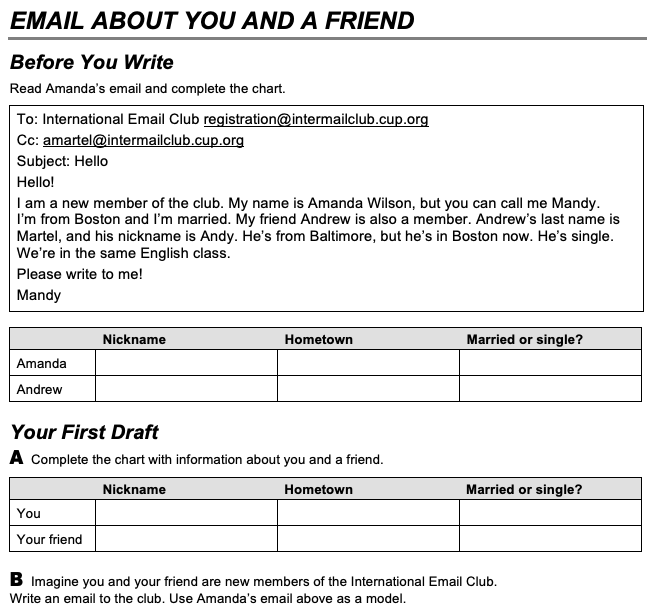 Andrea García
Andy
mar
saltillo
Mar´s
single
Saltillo
california
She´s
She´s
her
Duarte
mar
She´s
Andy
PROJECT UNIT 1
IT’S A REALLY NICE CITY!
THE PROJECT WILL BE DONE INDIVIDUALLY.
WORK IN YOUR PROJECT ON MONDAY.

TASK: 
Choose one person who is special for you (classmate, friend, relative). 
Answer the following questions: What’s his/her name? What’s his/her last name? Where’s he/she from? When’s his/her birthday? What’s his/her favorite color/food/sport/music/hobbie? 
Design a presentation/poster with pictures and tell your classmates about this special person. You will present on Monday.

PRODUCTS: Document in Escuela en Red/Presentation/Speaking performance
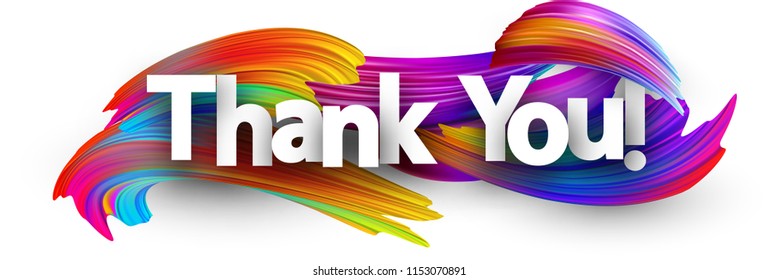